Evaluating Program Learning Outcomes
Are They Assessable?

Rachel Anderson, PhD
Assessment & Outcomes Committee
Charge:
Monitor the development, evaluation, and reporting of a university-wide process to assess student learning in undergraduate and graduate degree programs through departmental collaboration, resulting in meaningful assessment and programmatic improvements.
https://www.montana.edu/provost/assessment/program_assessment.html
2018-19 Membership
Why Assess?
Document Program Effectiveness
Identify areas for improvement
Keeping curriculum current and relevant
Provide information for data driven decision making
Required for accreditation!
What happens to the information?
Program assessment reports are sent to:
Department Heads
Deans
Provost
Information can be used to:
Redesign programs/curriculum updates
Funding Allocations
Other….
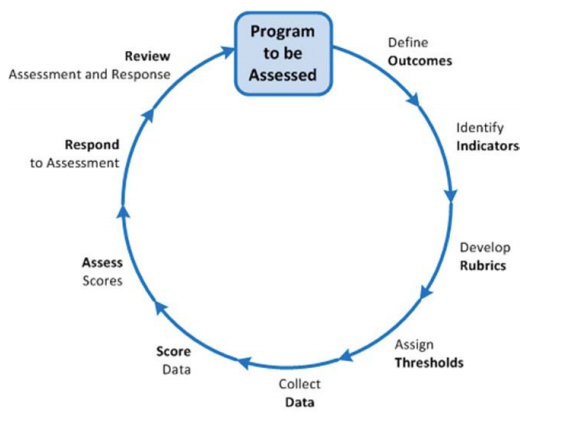 https://www.montana.edu/provost/assessment/program_assessment_overview.html
At today’s Workshop
Program Learning Outcomes (PLOs) & Curriculum Mapping
Assessment Planning Chart
Development of Threshold Values
Assessment Rubrics
Program learning outcomes
PLOs identify what students will know/or be able to do by the end of a program
Framed as statements that describe essential learning that students can demonstrate
Should represent your highest aspirations for your students
Framed in terms of the program (not specific classes – no one individual course should have every expected outcome)
Outcomes are based in concrete actions verbs
Where are your outcomes?
Ideally they are on your program website! 	http://animalrange.montana.edu/program_assessment.html

We also want them in CiM!!!!
	http://www.montana.edu/registrar/CourseleafHelp.html
Lets start with PLOs
Check list
Are outcomes aligned with the program’s mission?
Are they clearly measureable?
Are outcomes expressed in a way that focuses on what students will be able to demonstrate?
Example: environmental Science
1. An understanding of core theoretical principles and applications in evolutionary, ecological and physical environmental sciences. 
2. Ability to access, read, and critically assess the quality and source of environmental information. 
3. Knowledge of the theory and practice of data analysis in environmental sciences, including statistical analysis, model building, and graphical presentation of data. 
4. The ability to write and present scientific material effectively. 
5. An understanding of the ethical implications of conducting and applying environmental science.
Example: mathematics
Math update has now included all options for a common assessment:
Students will demonstrate mathematical reasoning or statistical thinking.
Students will demonstrate effective mathematical or statistical communication.
Students will develop mathematical or statistical independence in proving, problem solving, and modeling.
Some other examples:
Boston University: Learning Outcomes by Program
Good rule of thumb – No more than 5 outcomes are ideal.
Compare notes: 10 minutes
Take turns explaining your PLOs with other members of your table – do they meet the requirements of the “check-off” list?
What are some of the areas of concern?
How many outcomes do you have, can that total number be reduced with out compromising your objectives?
Curriculum Mapping
What is Curriculum Mapping?
Curriculum mapping is the process of matching learning outcomes with elements of the curriculum to create an alignment between goals and learning opportunities
For the purposes of assessing program learning outcomes, curriculum mapping visually represents key elements of a program and how they contribute to student learning
Why do it?
Curriculum mapping makes it possible to identify where in the program learning objectives are addressed
Use it to create, verify, or clarify an alignment between what students do in their courses or co-curricular experiences and what faculty expect them to learn.
Helps identify gaps as well as opportunities for assessment
Lets map:
1) Identify selected courses required for program (you may want to consider expectation levels “Introductory, Developing, or Mastery”)
2) Review course learning outcomes (a course does not need to meet every outcome – choose the ones that are the most applied to the curriculum)3) Match courses with Program Learning Outcomes.
PLOs for Microbiology/Immunology
1. Use knowledge of the fundamental terms and concepts of microbiology
2. Design an experiment to test a hypothesis or microbiological concept
3. Perform basic microbiological lab techniques
4. Access and analyze bioinformatic data or large datasets
5. Verbally communicate about fundamental and modern microbiological concepts
6. Communicate in written form about fundamental and modern microbiological concepts
Example:
Microbiology/immunology
PLOs for Animal Science
1. design and evaluate animal management systems by synthesizing and applying knowledge of biological processes related to animals and the rangeland plants that support them. [knowledge]
2. identify and critically evaluate scientific or technical animal science content to make informed decisions providing a foundation for lifelong learning. [critical thinking]
3. demonstrate effective oral and written communication to a range of audiences and within collaborative environments. [communication and collaboration]
4. use scientific principles to formulate questions, explore solutions, and solve real-world problems and advocate based on science. [problem solving]
5. be able to actively engage in discussions of complex ethical issues in their profession. [ethics]
Example:
Animal science includes course level expectations:
Early Childhood Education & Child Services
Combination of mapped curriculum and identification of assessment items (data)
Questions?
Based on your course learning outcomes – which courses best exemplify the PLO’s? 
Are all PLO’s covered?
Are there any outliers? 
	Courses that either don’t map to the PLO’s, or:	PLO that is not represented in the curriculum.
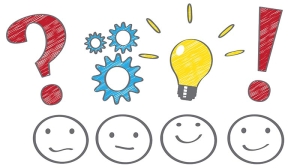 Assessment Planning Chart
Assessment plans should reflect multiple years
Should include a “closing the loop cycle”
are not written in stone
Example: Photonics and Laser Technology
Note: every two years the program has the opportunity to assess how program changes or improvements have made positive impacts on student learning and success.
Putting it all together: Sociology
In this table you have all the elements together:
	PLOs
	Course identification
	Review cycle
	Assignment (assessment) activities (data)
Development of Threshold Values
Definition: 
	An established criteria for which outcome achievement is  	defined as met or not met.
Example: Doctoral Program in Material Science
Assessment Rubrics
What’s being assessed and how does data reflect the outcomes?
What course activities, projects, exam questions, etc., best define the learning outcome (s)?
How will that be measured?
Example: Business
PLO: Effective Written Communication:Courses Identified: BMGT 205 & BMGT 366Course assignment identified (agreed by program faculty)
Students’ writing skills were rated as unacceptable, satisfactory or outstanding on each of four measures:
organization/development of ideas
spelling and punctuation
grammar and sentence structure
overall